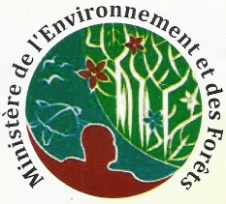 LA REGION DE L’ANDROY ET DE L’ANOSY FACE AU PROJET DE RENFORCEMENT DES SITES WEB CHM
EN MATIERE  DE COLLECTES DE DONNEES SUR LA MISE EN ŒUVRE DE LA CDB
PRESENTATION « REGION ET DREF »
Sur le plan Administratif 
DREF de l’Androy : composée de  5 CEF et 24 personnels 
Sur le plan de la situation géographique :
Région de l’Androy 
Superficie: 18.727 Km2.
Climat : type semi-aride tropical avec deux saisons bien marquées : pluvieuses de Novembre à Mars et sèche d’Avril à Octobre. 
Composée de QUATRE Districts et CINQUANTE ET UN Communes .
Population a été évaluée à 588.490 habitants . 
        Sur le plan  de production agricole :
Les principales cultures  constituent  : le manioc  ( 34% ) , la patate  ( 26%) et le  maïs de (22 % ). Les produits cultivés sont destinés à l’autoconsommation et une partie vers la région de l’Anosy.
Sur le plan Administratif 
DREF de l’Anosy : composée de  3 CEF et 24 personnels 
Sur le plan de la situation géographique :
Région de l’Anosy 
Superficie: 30.198 Km2.
Climat : type tropical  sec et humide deux saisons bien marquées : pluvieuses de Novembre à Juillet  et sèche d’Août  à Octobre. 
Composée de TROIS DISTRICTS et SOIXANTE QUATRE  Communes .
Population a été évaluée à  700.000 habitants . 
        Sur le plan  de production agricole :
Les principales cultures  constituent  : le manioc, le riz  , la patate  ainsi que les arbres fruitiers . Les produits cultivés sont destinés à l’autoconsommation et une partie vers la région de l’Androy.
PRESENTATION DE LA REGION (Suite )
Sur le plan  de couverture forestière et de taux de déforestation
Les ressources  forestières sont essentiellement constituées de fourrés xérophytiques.
Superficie  totale : 460 653 ha
Taux de déforestation : 0,1 %  entre l’année 2005-2010
           Atouts   de la région en matière  forestière et environnementale 
La Région   est dotée de nombreux sites biologiques   centres d’intérêt des organismes nationaux et internationaux œuvrant pour la conservation et la protection de la biodiversité.
Typologie de l’écosystème naturel existant : 
Des  forêts  denses sèches –série à Didiereaceae et Euphorbiacea-dégradées et/ou  secondaires
-      Des Fourrés xérophiles
-      Des fourrés xérophiles dégradés  et /ou secondaires
Des peuplements Eucalyptus fourchus
Des Mosaïques de cultures, jachères, lambeaux forestiers, formations graminéennes
Sur le plan  de couverture forestière et de taux de déforestation
Les ressources  forestières sont essentiellement constituées des  forêts humides , des forêts  littorales  des fourrés xérophytiques et des savanes arborées .
Superficie  totale : 484 016 ha
Taux de déforestation : 0,2. entre l’année 2005-2010
           Atouts  en matière  forestière et environnementale 
La Région  est  dotée de nombreux sites biologiques   centres d’intérêt des organismes nationaux et internationaux œuvrant pour la conservation et la protection de la biodiversité.
Typologie de l’écosystème naturel existant : 
Des  forêts  denses sèches –série à Didiereaceae et Euphorbiacea-dégradées et/ou  secondaires
-      Des Fourrés xérophiles
-      Des fourrés xérophiles dégradés  et /ou secondaires
Des peuplements Eucalyptus 
Des  forêts  denses humides , 
Des forêts littorales ,  jachères des lambeaux forestiers et formations graminéennes
OBJECTIFS ET  DEFIS REGIONAUX
2.1-LES OBJECTIFS consistent à  :
La croissance économique (d’où l’importance accordée à l’approche filière)
 La sécurité alimentaire
La gestion durable des ressources naturelles (bonne articulation entre développement rural et respect de l’environnement)
Et la promotion de la bonne gouvernance au sein du développement rural 
2.2-LES DEFIS se concentrent sur :
La gestion durable : des écosystèmes et de la biodiversité, des eaux et des sols , des  ressources forestières et des espaces ruraux
La mise en compatibilité des investissements ruraux avec environnement
METHODOLOGIE D’APPROCHE :
Collaboration du travail en  partenariats avec les Autorités des Collectivités Territoriales Décentralisées,  les Services Publics, les secteurs  privés,  les Sociétés Civiles,  les  Organismes Nationaux et Internationaux
Principes : Complémentarité, synergie,  valorisation des différences, échange d’expériences, consensus,  valorisation des compétences ,chartes de responsabilités , bénéfice mutuel et  mise en œuvre à la bonne gouvernance
LACUNES ET CONTRAINTES  AU NIVEAU DES DEUX REGIONS
SUR LE MILIEU  MARIN ET COTIER
-Envahissement des sables ( terrains de cultures , infrastructures  ) 
-Disparition progressive  des couvertures  herbacées  et  habitats   des flores dues 
par l’avancement des dunes et l’amplifiée par  sècheresse 
-Déplacement  périodique  des villages ou des hameaux   par le phénomène d’érosion 
éolienne  au moment de période du vent fort  entraînant   l’éboulement  de poussières
-Mortalité de quelques baleines  et produits halieutiques  au bord  de littoral 
-Pollution marine  due par le déversement  des carburants d’accident d’un  bateau
SUR LE MILIEU  TERRESTRE
-Dégradation des ressources forestières  dues par les pratiques  ( Tavy  , feux de 
brousse , approvisionnement des bois  d’énergie  , du bois de  service  et  
du bois de construction irrationnel )
-Non maîtrisé de l’envahissement de Raketa mena , 
-Trafic  des faunes  et  des flores en particulier les  Tortues Radiées  , les bois précieux
-Dégradation des brise-vent atténuant l’érosion éolienne 
-Dégradation des bassin-versants 
-Saison de pluie aléatoire , mal réparties  entraînant la manque d’eau  pour le riz et les 
autres cultures
-Avancement de la désertification  , tarissement  des sources  d’eau et insuffisance 
d’eau potable
* SUR LE PLAN  ADMINISTRATIF ET TECHNIQUE 
-Insuffisance  des moyens du travail ( Matériels , humains  , équipements)
-Carence à la méthodologie   du travail  ( outils de décision , rétention des informations   )
-
ENJEUX  ET CONSEQUENCES ( Changement climatique, déforestation , trafics, etc… )
Perte des forêts à un rythme de 600 Ha / an  ( Tavy , feux de brousse et prélèvements illicites ) accentue la menace de désertification  et le non maintien de l’équilibre écologique
L’étendue de forêt à haute biodiversité disparue bientôt si  l’envahissement de Raketa mena , l’exploitation abusive des produits forestiers   ainsi que l’avancement des dunes continuent  or l’écosystème est très fragile  .
L’agriculture s’effondrerait à cause de l’érosion du sol , dégradation des brise-vents atténuant l’érosion éolienne , des bassin-versants et en plus le manque d’eau  pour le riz et les autres cultures d’où  la production diminue progressivement  
Recul progressif de la forêt  ( tetike et feux de brousse ) d’où dégradation progressive de ressources naturelles et tendance à la désertification
Disparition lente mais progressive des espèces protégées, à cause du non-respect du règlement en vigueur et le non respect des us et coutumes
Diminution progressive de la fertilité, surtout dans la zone sédimentaire à cause de l’érosion  du sol , tandis que dans la zone littorale, avancement des dunes  entraînant  la menace de désertification
INTERVENTIONS  MISES EN ŒUVRE
AU NIVEAU NATIONAL
-Mise en place des différentes politiques nationales  ,  des conventions et des textes législatifs  
AU NIVEAU REGIONAL /DISTRICTS/COMMUNAUX 
-Mise en place de plate forme régionale  (Anosy )
-Promotion de  l’exécution  des travaux   du reboisement  et  la restauration  
avec  les  parties prenantes   selon leur mission . ( DREF, CRS, PAM , ONN , FID
, SNGF , QMM  SA ,Sociétés civiles  etc…..)
-Lutte contre la déforestation  et les trafics des animaux protégés  en 
collaboration du travail avec  les VOI , les GN et les organismes Internationaux 
et valorisation des us et coutumes par le Lilintany régional
-Lutte contre les feux de brousse  en collaboration  avec les VOI , les GN et les
 Collectivités Territoriales  Décentralisées
-Appui technique et réalisation des travaux de stabilisation des dunes  et de restauration  des 
forêts  , des brise-vents avec les  partenaires (  CRS,  DREF, PAM,  QMM SA  )
-Sensibilisation et participation à l’IEC  avec les partenaires  , les Services  Publics , les Autorités , 
les VOI ( Polisin’Ala )
-Transfert de gestion des ressources forestières  et mises en place des NAP
-Sensibilisation et formation des Maires en Changement climatique  et les mesures à
 entreprendre
MISAOTRA TOMPOKO
« Tout acte a son témoin  »